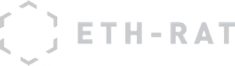 Data science laboratory (DSLAB)
Julien Eberle
Swiss Data Science Center
EPFL & ETH Zurich
Data Science Lab – Spring 2018
Start your engines!
Head over to the course webpage
https://dslab2018.github.io/

Configure & Run Oracle VirtualBox
Download, configure & start the DSLab VM
Ubuntu linux
Anaconda (Python 3), git, Docker, Spark / pySpark, pyCharm
{username: student, password: student}

Open a terminal
[Speaker Notes: Todays need: 
- git 
- docker]
Solutions to Week #2
https://github.com/dslab2018/dslab2018.github.io#week-3---07032018---module-1---python-for-data-scientists-34
Any questions?
Today’s labweek #3GitDockerKaggle
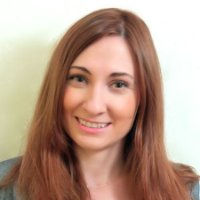 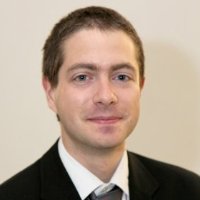 Week 4
Week 3
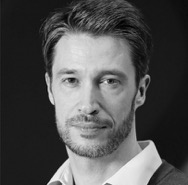 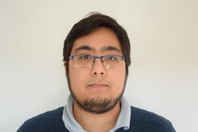 Weeks 1 & 2
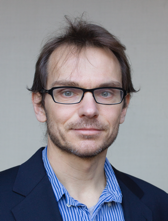 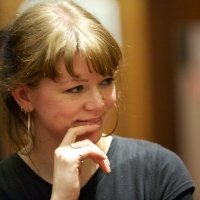 Tools for collaboration
Share code
Versioning: git (mercurial, svn,…)
Service on the cloud: gitlab (github, bitbucket,…)
Share data
As input dataset: depends on the domain (https://www.nature.com/sdata/policies/repositories)
As working dataset: git LFS (git –annex, shared drive, …)
As output dataset: Zenodo, or other that gives you a DOI
Share tasks, progress 
Data science as software development: Issue tracking, Milestones, Kanban board, Todo-lists
Share results
Make the report part of your code (or use Jupyter notebooks)
Productize models, algorithms: micro-services with Docker, libraries (pipy)
Git
Linus Torvald, 2005

Basic commands: clone, status, add, rm, commit, pull, push
Useful commands: merge, stash, checkout, branch, diff, tag
Advanced commands: cherry-pick, rebase, log, remote, init, revert, reset

Commits represents snapshots of the state of the repository, expressed as a diff from the previous one, they form a tree (+ merges).

Gitflow: good practice for branching
.gitignore (https://www.gitignore.io/)
[Speaker Notes: Interactive tutorials for beginners : https://try.github.io

Git aliases ???

Gitflow workflow: https://www.atlassian.com/git/tutorials/comparing-workflows/gitflow-workflow

Complete git book: https://git-scm.com/book/en/v2]
Git
Staging area
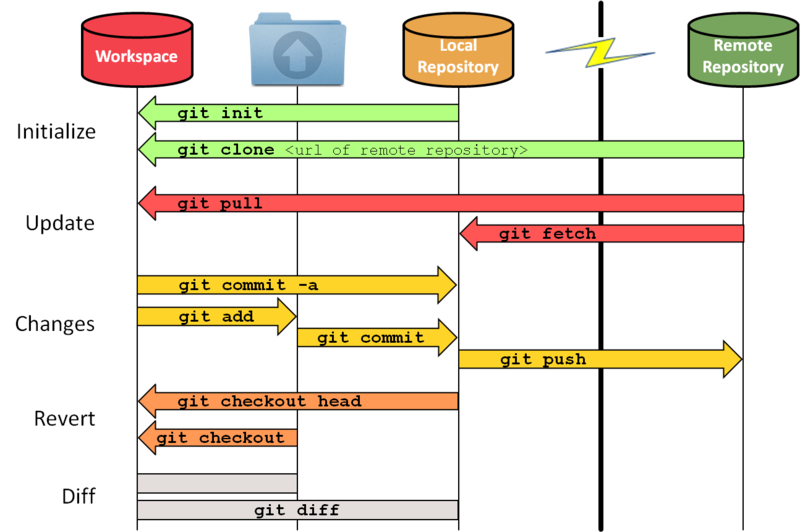 Source: https://github.com/fer/dotfiles/wiki/git
Git LFS
Extension for Large File Storage (alternative: git-annex )
Quick setup: 
install the package
git lfs install
git lfs track “*.zip”
All files matching regexp in .gitattribute are replaced by pointer-files on remote
Tracked files are then uploaded separately to an object store during push
Pull retrieves the objects
[Speaker Notes: https://git-lfs.github.com/]
Containerization
Why:
 resource isolation
 lightweight 
 portable
 extendable
 scalable
 enabling reproducibility (self contained)
9
Virtualization
Layer abstracting the hardware resources
 Can sit on top of an OS (Virtualbox, VMWare, Qemu)...
 … or on a thin hypervisor layer (vSphere, Xen, Hyper-V)
 Virtual machines are running their own OS and kernel
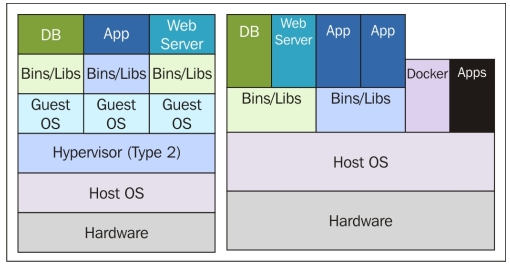 Source: https://jaxenter.com/containerization-vs-virtualization-docker-introduction-120562.html
10
Containerization
Share host OS resources and kernel
 chroot, BSD Jails, LXC, Docker
 Isolates:
processes
network
file-system
memory/CPU availability
 Communication with the outside world:
mounting volumes
network services
stdin/stdout
11
Docker
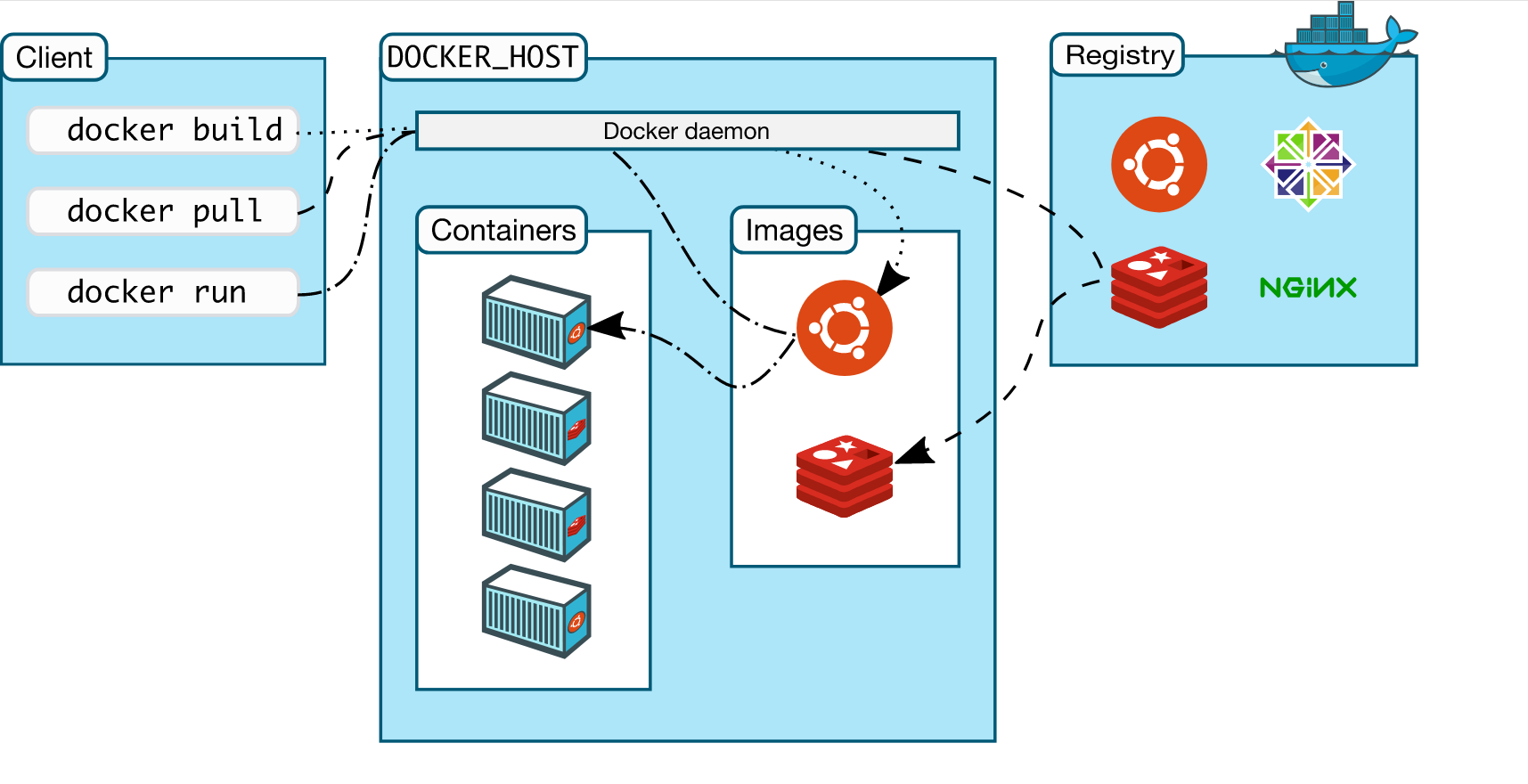 Source: https://docs.docker.com/engine/docker-overview/#docker-architecture
12
Docker
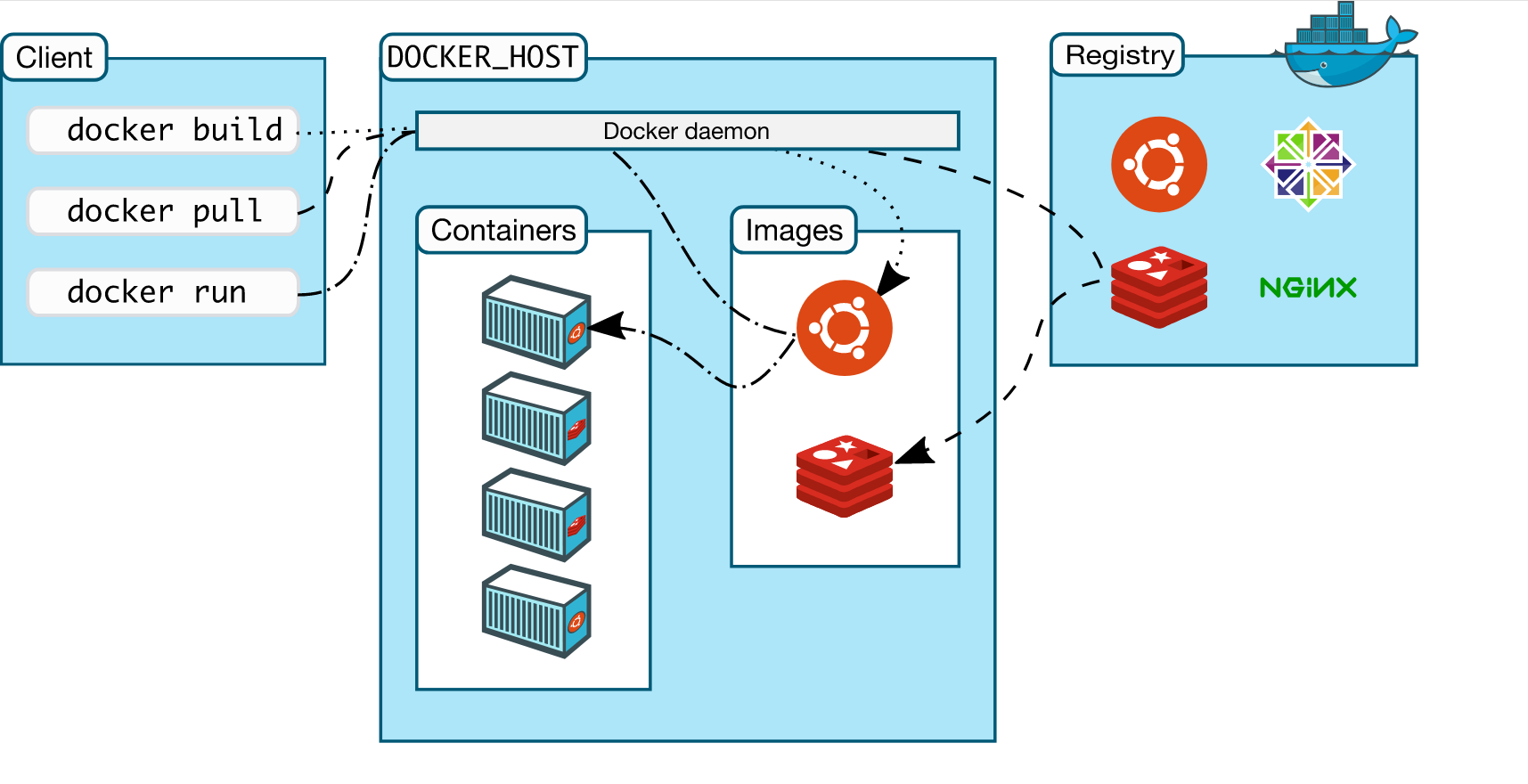 Source: https://docs.docker.com/engine/docker-overview/#docker-architecture
13
Union file system
aufs, overlayfs, overlay2, btrfs
 layered filesystems that are merged
 some can be read-only (e.g. cd-rom)
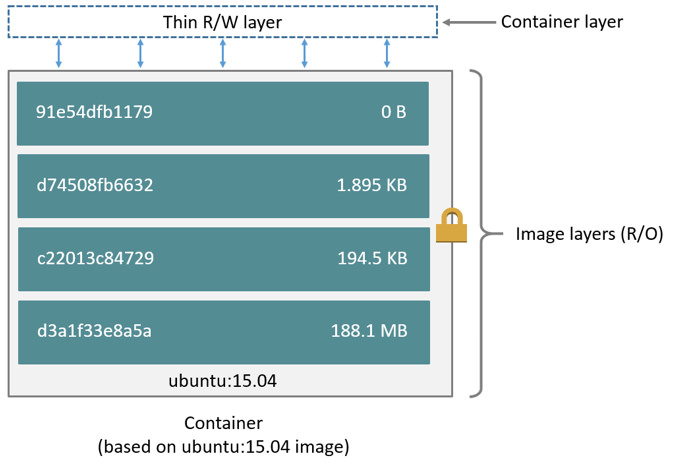 14
Dockerfile
FROM debian:stable
Base image, have a look at https://hub.docker.com/explore/
USER root
Set the user for the following commands
RUN apt-get update && apt-get install -y --force-yes apache2
Run arbitrary shell commands, each line add a overlay layer!
EXPOSE 80 443
Defines the network ports that will be exposed
COPY website.conf /etc/apache2/site-enabled/
Put a copy of a local file into the docker image, it also add a new layer.
VOLUME ["/var/www", "/var/log/apache2"]
Specifies mountpoint for external volumes
ENTRYPOINT ["/usr/sbin/apache2ctl", "-D", "FOREGROUND"]
The command that is run when container starts
[Speaker Notes: https://docs.docker.com/develop/develop-images/dockerfile_best-practices/]
Docker image vs. Docker container
Docker image:
a stack of read-only layers
packaged and tagged (downloadable from a registry)
docker pull / docker build
docker images
Docker container
instance of a docker image with a writable layer (volume)
has an id and a name
docker run / docker create
docker ps -a
16
Managing containers
docker run / docker attach / docker exec -ti
for attaching stdin/stdout to a new/runnning container
docker start / docker stop
for starting/stopping existing containers
docker kill / docker rm
for force-quit and cleanup the volume
17
Kaggle
[Speaker Notes: https://www.kaggle.com/]
This week’s exercises
Get the DSLab Week 3 exercise instructions
 Register on https://git-dslab.epfl.ch with your epfl e-mail